Södra Vi Älg och KronskötselområdeSamrådsmöte
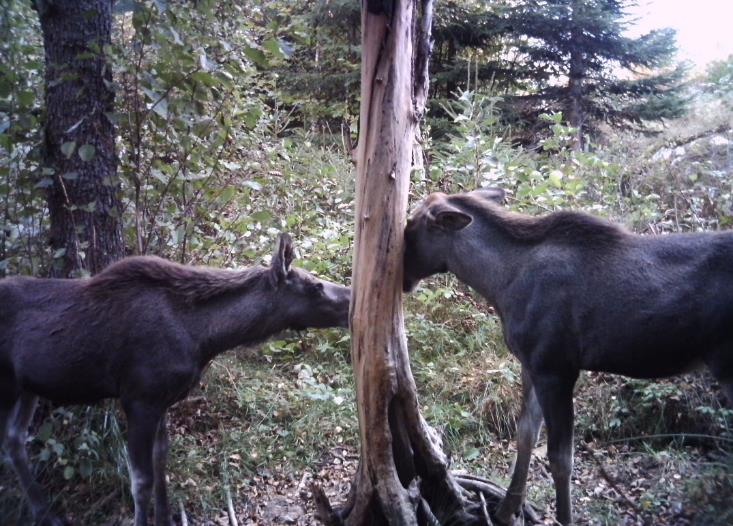 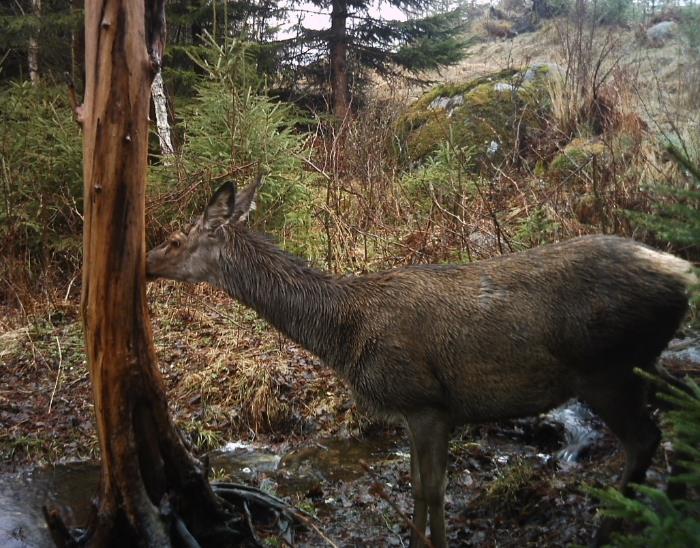 2024-02-22
Brunnsalongen 
Södra Vi
Samrådsmöte enligt stadgarna
§ 15 Samrådsmöte ska hållas årligen under vårvintern. Till mötet kallas anslutna fastigheters representanter och representanter för ingående jaktlag. Flera fastigheter kan ha samma kontaktperson (oftast jaktledaren). 
Mötet ska behandla information om stadgeenliga beslut såsom avskjutningens storlek och fördelning, regler för jakten samt andra jaktliga frågor i anslutning till dessa.
Innehåll
Årets älgjakt – Måluppfyllnad
Vikter och Älgobs
Kronjakten
Rapportering fällt vilt
Lite statistik och foderdiskussion
Samrådsmöte med ÄFO
Hemsidan
Övrigt
Årets älgjakt Södra Vi ÄSO
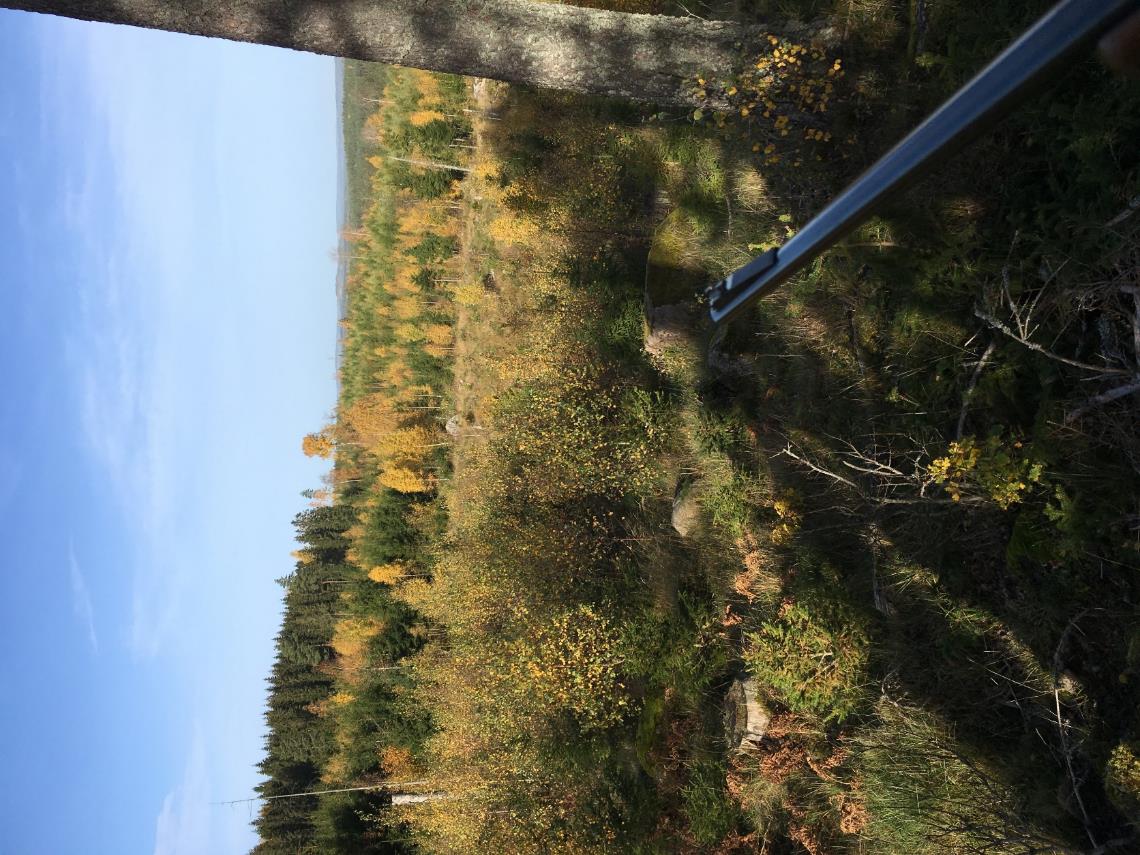 [Speaker Notes: Efter tredje året med den nya planen har vi landat på en lägre avskjutningsnivå. Totala antalet vuxna nästan helt i linje med planen. Dock ingår 2 påskjjutna hondjur I statistiken, vilket innebär att avskjutningen av den kategorin ligger ca 30% lägre än planen.]
Avskjutning skötselområdet under 5 år
[Speaker Notes: Avskjutningen har legat ganska konstant de senaste åren, men med en planerad minskning from 2021.]
Kalvvikter Södra Vi ÄSO
[Speaker Notes: Dessvärre fortsätter kalvvikterna neråt från redan låga nivåer.]
Slaktvikt vuxen älg Södra Vi ÄSO
[Speaker Notes: Doppar. Har vi skjutit fler ungdjur, vilket I så fall är positivt?]
Andel (%) fällda djur som var 1-2 år
[Speaker Notes: Bra med många unga hondjur i avskjutningen]
Älgobs/jakt-timme
[Speaker Notes: Älgobsen har legat stabilt de  senaste fem åren.]
Älgobs kalvar/vuxet hondjur
[Speaker Notes: Reproduktionen ligger högre än 2022. En stabilt hög kalvavskjutning I kombination med reproduktionssiffror och endast 8 skjutna hondjur varav mer än hälften var 1-2 år indikerar att vi har manga reproduktiva hondjur I stammen.]
Älgobs Tjurar/vuxna djur
[Speaker Notes: Andelen tjurar av vuxna djur är relativt konstant över år trots en hög avskjutning 2022. En anledning till att siffran ligger relativt lågt är att tjurar skjuts oftare än kor i början på jakten. Alltså kan samma hondjur rent teoretiskt observeras fler gånger.]
Älgobs
Älgobsen är det bästa hjälpmedel vi har för att uppskatta älgstammens storlek och förändringar.
Om vi utför obsen korrekt och rapporterar får vi bra underlag för korrigeringar av avskjutning och nya planer
Överlag fungerar obs-rapporteringen bra, men det finns undantag.
Årets kronjakt
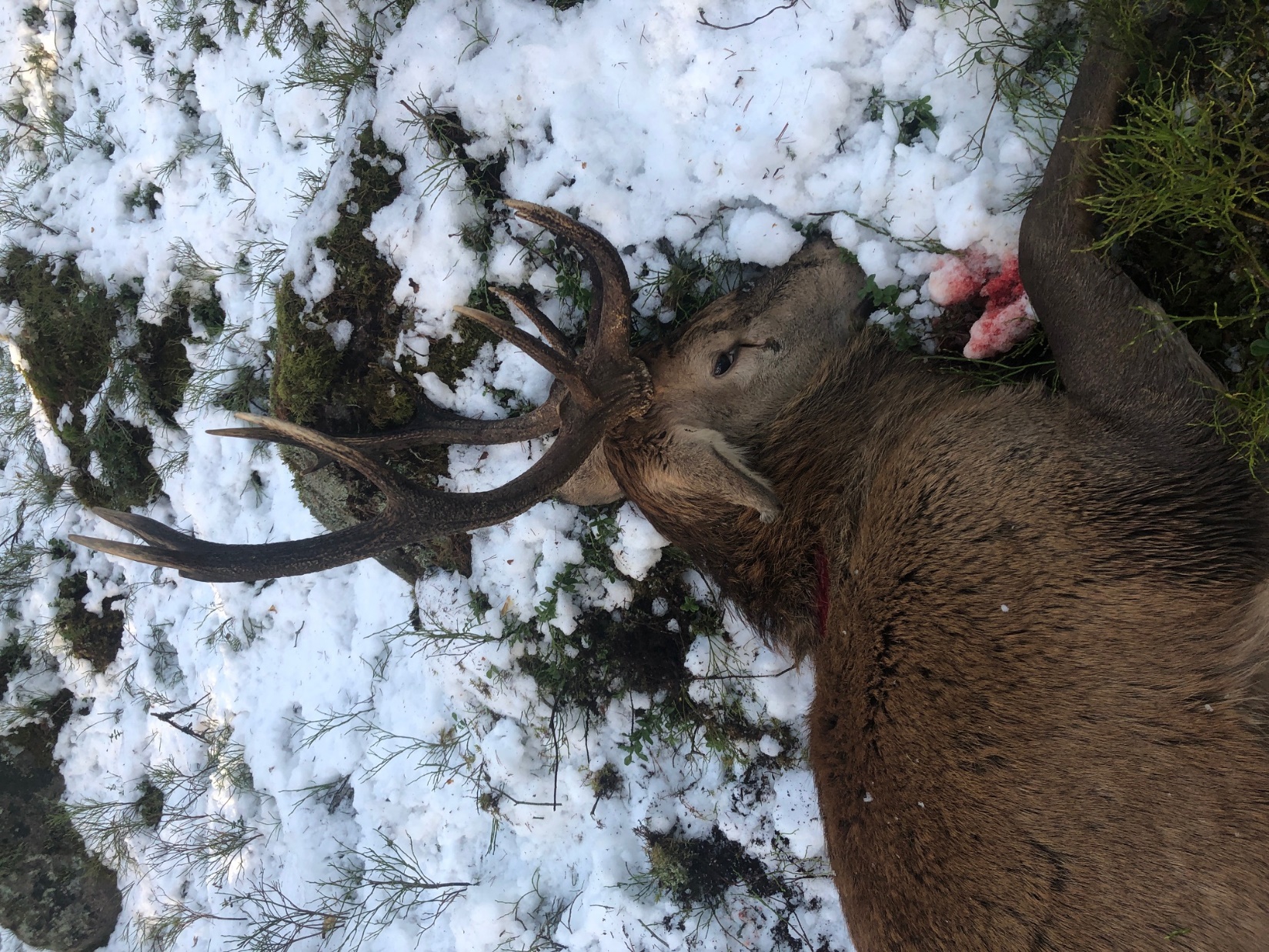 [Speaker Notes: Minskning jämfört med föregående år. Återigen alldeles för lite kalv. Är det dags att inför hind eller kalv för att få fälla hjort?]
Rapportering av fällt vilt fungerar bra!
Inrapportering fällda djur
Skall ske senast kl. 20.00 (älg) via SMS på tel. 070 564 1565. (kron rapporteras samma dag) 
Rapporten skall innehålla: ”Jaktlag nr + namn” ; ”Antal + djurslag”
Använd följande djurslag i SMS:et: (Älgtjur, Älgko, Älgkalv (han eller hon)), (Krontjur, Kronhind, Kronkalv (han eller hon))
Historisk avskjutningsstatistik
[Speaker Notes: Avskjutningen i Sverige nere på 1976 års nivå som då betecknades som rekordstor. Rådjursstammen i Kalmar län ligger konstant på en mycket hög nivå.]
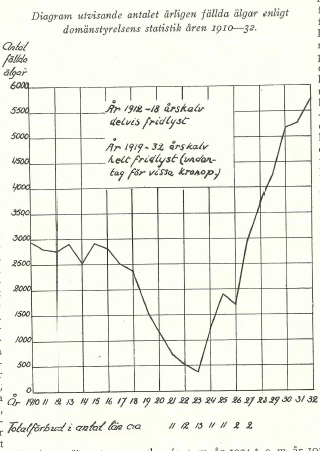 [Speaker Notes: När stammarna är nere på dessa nivåer kanske vi kan tala om Rödlistning]
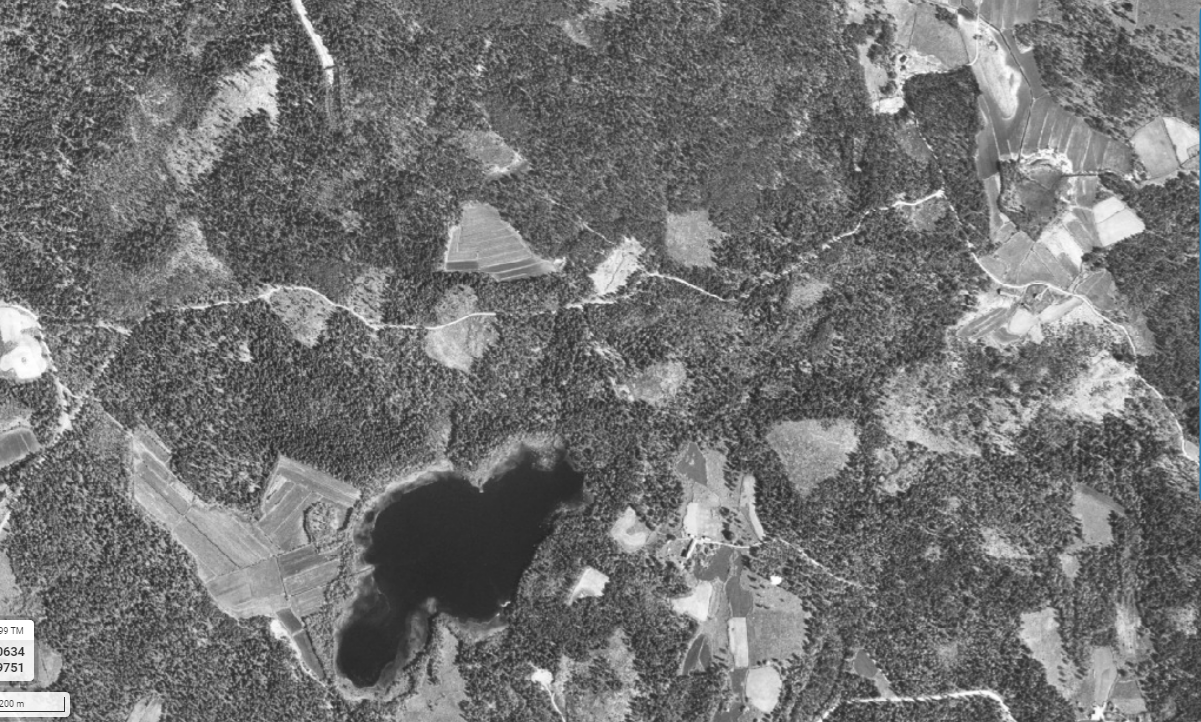 1960
[Speaker Notes: Så här såg markerna runt Gäsemåla ut 1960. Gott om åkermarker i skogen och glesa skogar. Skogsbete var vanligt förekommande]
Idag
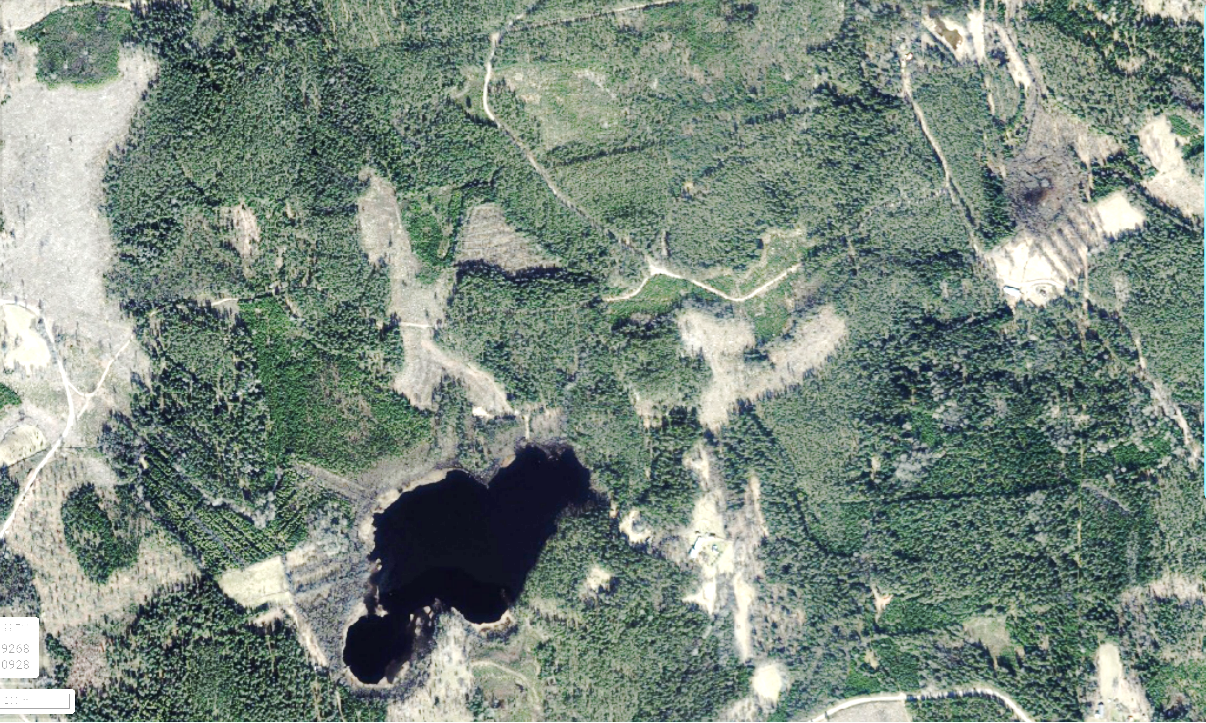 [Speaker Notes: Så här ser samma marker ut idag. Ytterst få åkrar ute i skogen. Skogarna är täta och skogsbete förekommer ej.]
ÄBIN Foderprognos – Vimmerby ÄFO
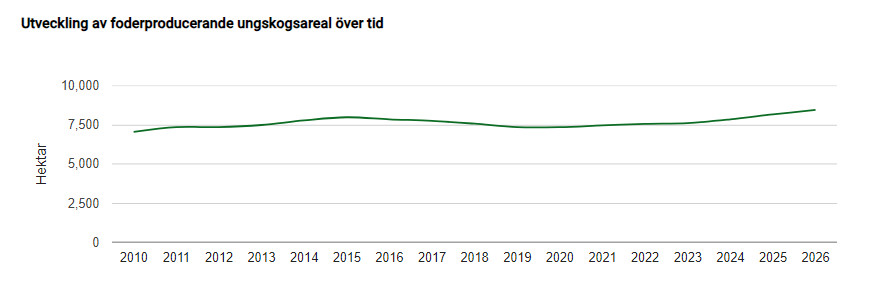 [Speaker Notes: Mängden foder ökar något kommande år.]
Samrådsmöte ÄFG
Hålls 13 mars
Representanter för styrelsen deltar.
Vad ska vi ta med oss?
På hemsidan www.sodraviaso.se läggs information och dokument ut löpande
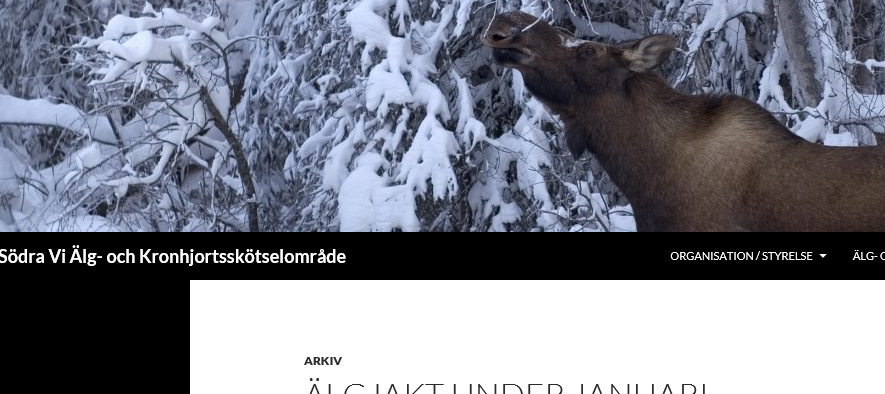 Att komma ihåg framöver
Motioner ska vara styrelsen tillhanda senast sista juni.
Årsmöte 15/8